Fermenter Design
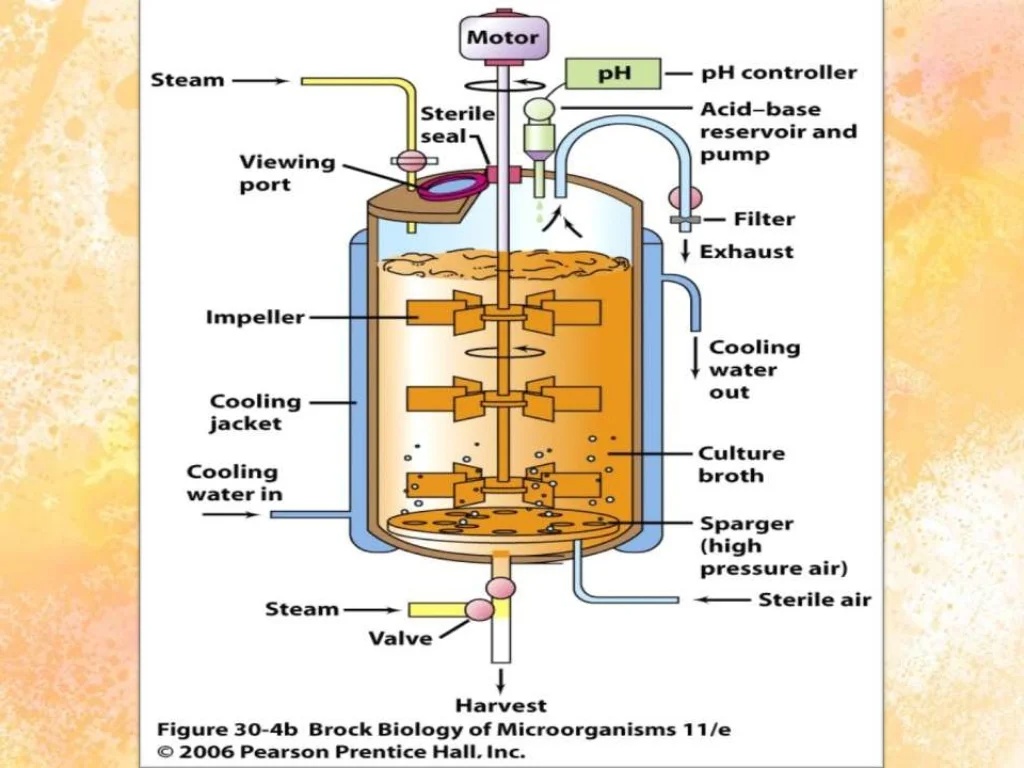 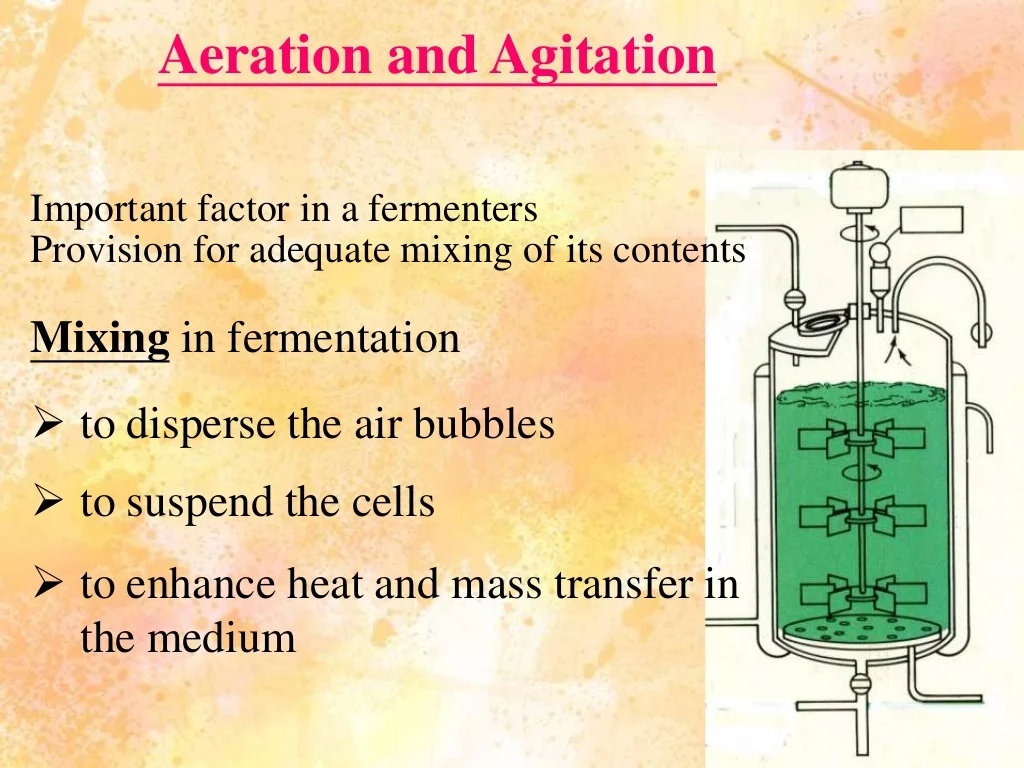 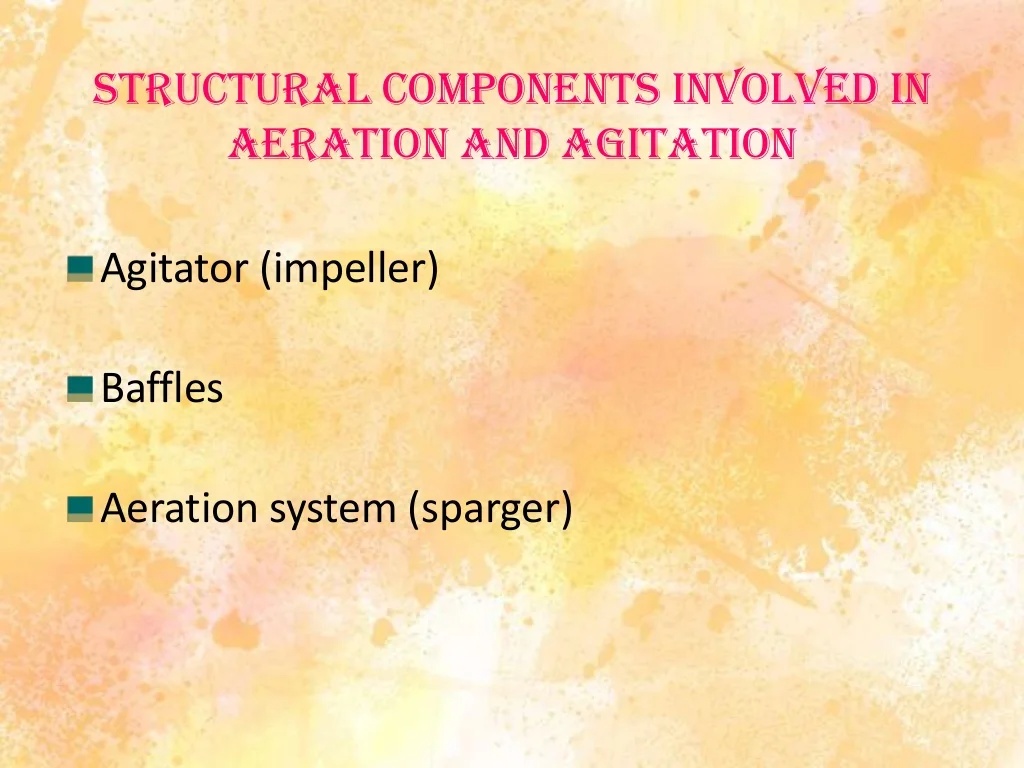 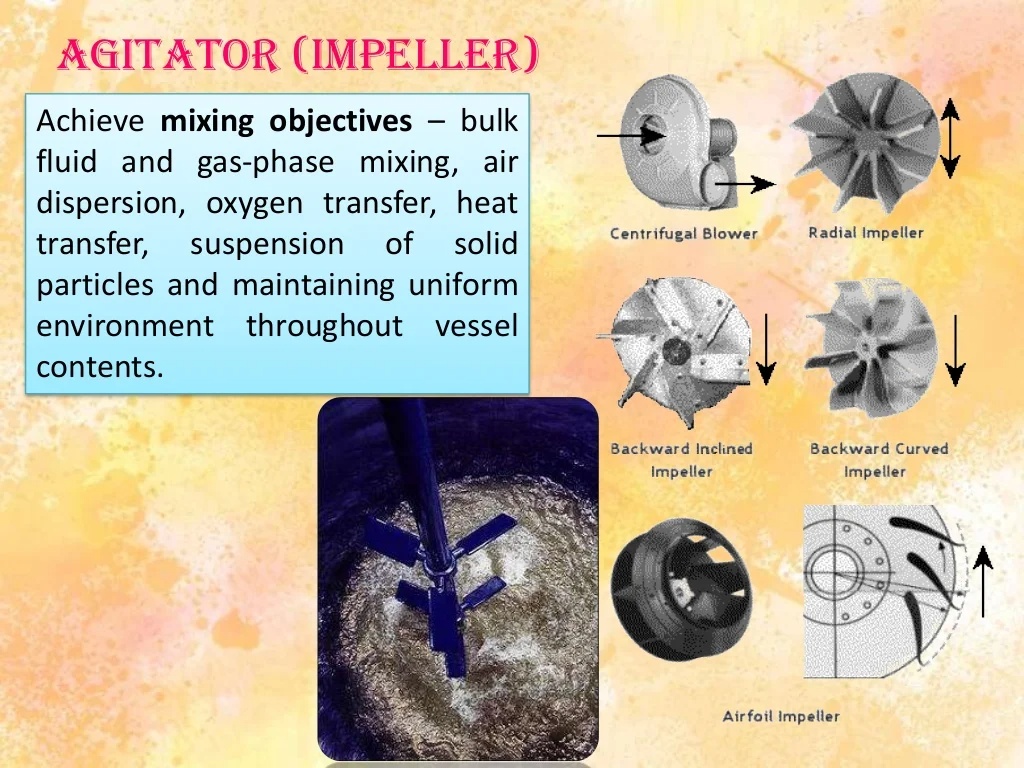 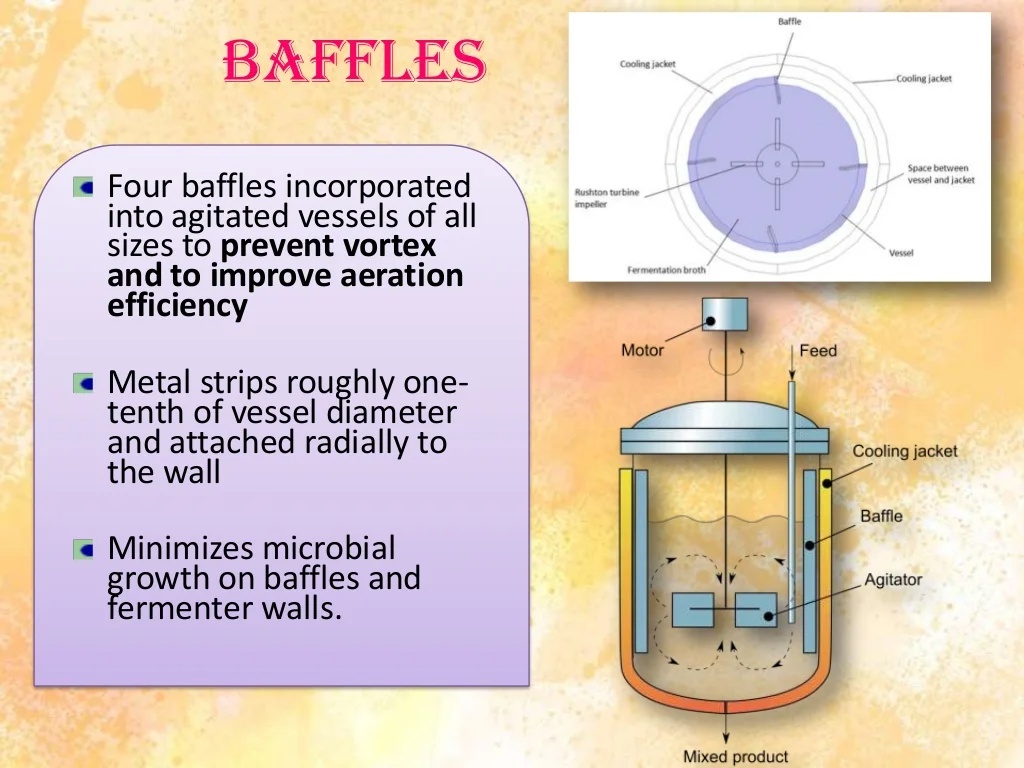